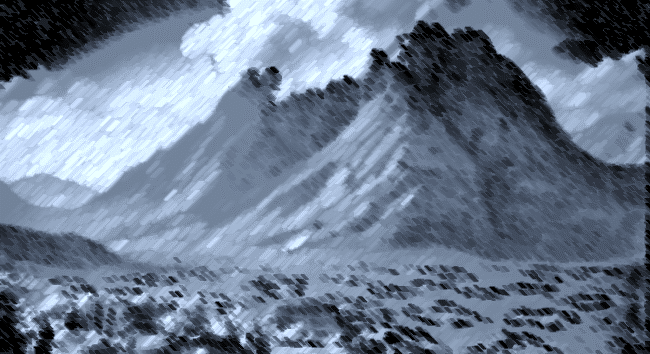 A Survey of Exodus and Leviticus
22/14
[Speaker Notes: Pop Quiz – 

Books under your desk

Big Chief tablet and pencil out

5 Questions

How old was Moses when he left Egypt for Midian?

How old was Moses when he returned to Egypt to lead Israel out?

What descriptor was used throughout Exodus and Leviticus to describe the Israelites?  (STIFF NECKED)

True or False – God got angry but he never turned his back on Israel.

True or False – God recognized Israel’s faith was shallow and eased up on the expectations – He watered down the law.]
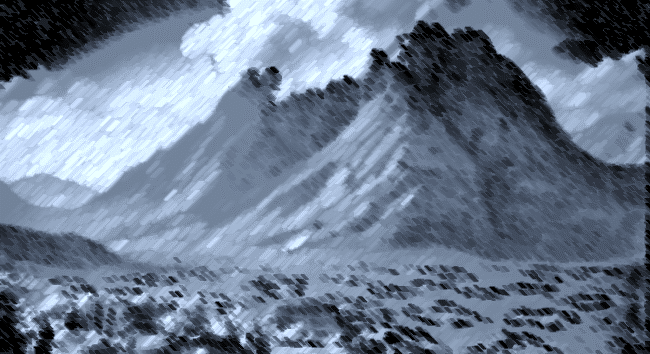 A Survey of Exodus and Leviticus
God’s Friend

Exodus 33:11 – So the Lord spoke to Moses face to face, as a man speaks to his friend
Moses learned leadership through shepherding
Exodus 3:1-5, Jeremiah 29:12-13
22/14
[Speaker Notes: Moses God’s Friend – 

Moses learned leadership through being a servant.

Expand

How did we describe Moses during the class?  A friend of God.

How did we describe Moses?  As being a ____________ (FRIEND) of God.  This scripture is from when Moses was on the mountain and asked God for a very special insight  - God took him up on the mountain and although Moses could not see God’s face, God protected him in the cleft of the rock and Moses was so close to God that his face glowed to the point that he had to wear a veil.

Moses learned leadership through shepherding.  Moses was tending his sheep on Mt Sinai and he saw a burning bush that was not consumed.  God waited for him to turn to the bush and then spoke to him.  IN chapter 3 verse 2 – 4, Moses turns first to God – God will bot grab us by the collar - expand

Jeremiah 29:12-13
Then you will call upon Me and go and pray to Me, and I will listen to you. 
And you will seek Me and find Me, when you search for Me with all your heart.


Moses searched for God with all his heart in chapter 33 and God was there for him.]
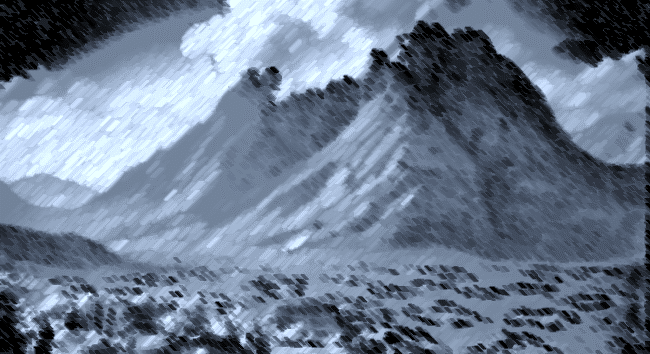 We probably don’t see within us what God does.  God wants Moses outside of his comfort zone.  When we go there we will grow.  
Exodus 4:14, 6:1-5; Hebrews 6:18; Jeremiah 29:12-13
Israel gained favor in the eyes of the Egyptians.
The 1st century church gained favor with the people.
When we conduct our daily lives as Godly people, it is noticed.
Exodus 11:3; Acts 2:47
God may lead us by way of detours, dead ends and dry places but HE knows best, HE is faithful, and HE always keeps his promises.  We have no right to question his leadership.
[Speaker Notes: Moses thought of a lot of excuses as reasons he was not the guy for the job and with every excuse, he was limiting God’s power.  If God says he will help, He will help, God is not a liar, Hebrews 6:18.  We need to look for opportunities to do God’s work and we do and if we give God the glory for what is done, we can be assured that they will be blessed 
The prophet Jeremiah says to us that “that you will call upon God and pray to God and God will listen, you will seek God and find Him if you search with all your heart”
God did not turn his back on Israel and he will not turn his back on us,
Exodus 3:3-4  God waited for Moses to turn to the bush before He spoke to Moses.

It is always right to do right.  When Christians met together in Acts 2, with gladness and simplicity of heart, they gained favor with all the people.  We can stand up for what is right, even in an evil world and we it will be noticed.  There was a point after the 3rd plague that Pharoah’s magicians told Pharoah that the things that were happening were not magic tricks, that truly the hand of God was at work.  Later after the 7th plague (Hail), Pharoah’s counselors told him that Egypt was ruined and asked the rhetorical question “Do you not know that Egypt is ruined?  

In chapter 11:3, 
And the Lord gave the people favor in the sight of the Egyptians.  Moreover the man Moses was very great in the land of Egypt, in the sight of Pharoah's servants and in the sight of the people.

God led Israel in a route that appeared to leave them boxed in.  Instead of trusting God, Israel complained until they saw what God had planned.  We need to trust God, even when we cannot see a solution.  The Lord’s brother James, plainly says in his epistle that the testing of our faith produces patience and that testing gives us a foreknowledge of God’s deliverance through our trials.  Remember that Thomas would believe only if he saw, Jesus made it clear that our faith should be deeper than that.]
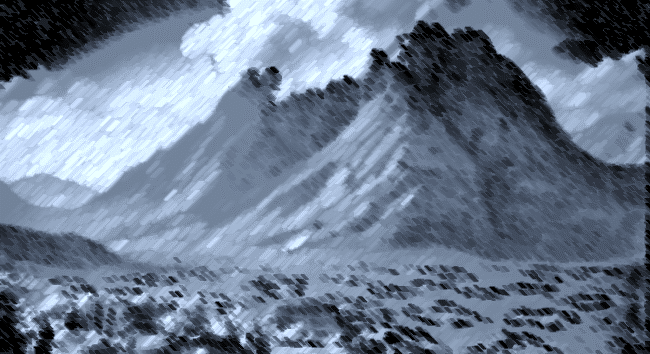 Our Daily Bread
Remember God’s blessing – Complain Less
Trust God’s Provisions – Complain Less
Obey God’s Commands – Complain Less
God gives DAILY bread and tomorrow God will give DAILY bread and the next day ...
Holding up one another’s hands
Behind every great leader is a support team.
Even if we are not a great leader, we can be great at holding up the hands of those that are.  If we do, we will be blessed by God even though we may not be noticed by others.
Israel’s relationship with God was based on God’s Grace – so is ours
Israel’s relationship with God was based on their willingness to accept God’s terms – so is ours
Israel’s relationship with God was based on their continuing to keep the covenant - so is ours
[Speaker Notes: When Israel complained about the food situation, God provided but he only provided enough for today.  God always sees to our needs but we have a need to know not just about today but also tomorrow.  James also talks to us about this – what is our life, it is but a vapor, we should say, if the Lord wills, we shall live and do this or that – James also says that to depend on ourself, to try and run ahead of God is arrogance and boasting and as such it is Evil

Amalek was Esau’s grandson (Genesis 36:12) which makes them cousins of Israel.  BTW – In 1st Samuel 15, God tells Samuel to tell Saul to destroy the Amalekites for what they did to Israel when they left Egypt.  Samuel instructs Saul to spare no one.  Saul inserts his own judgement and decides to spare the King – Agag and all of his livestock.  This was the end of Saul, btw.  Saul disobeyed God and God told Samuel that he was grieved that he made Saul king.  Samuel goes to Saul and asks Saul why he disobeyed the LORD and Saul says “But I did obey the LORD”.  I killed them all, except that I brought their king back and their livestock of which the best I sacrificed to GOD.  Saul was not a LEVITE BTW.

Samuel responds that God would rather have obedience than sacrifice.  Saul recognizes his sin but qualifies it by saying he was afraid of the people so I gacve in to them!  Sound like anyone else we have studied?

What a great story the battle against the Amalekites is.  Joshua leads the battle on the ground while Moses is on the hillside lifting up his arms so that Israel might prevail.  When he can’t lift his arms, Aaron and Hur sit him down on a rock and hold his arms up.  Joshua needed Moses, Moses needed Aaron and Hur and all of Israel needed God.

Baseball analogy – time permitting

When Israel was at the mountain, they saw wonderous things.  They saw the power of God displayed in front of them in very sensory ways.  They saw lightning, they heard thunder, they saw smoke and clouds, they felt an earthquake, they heard trumpets.  They saw the face of Moses shining after he was on the mountain with God.  And it was none of these things that saved them, it was an invisible trait called grace made the difference in their lives.  The majesty and power of God they saw in person and we see through the written word.  Unless we are willing to obey and to allow God’s will to overcome our own pride, we will not be recipients of God’s grace.  Eric Owens puts grace this way – 
EVERY TIME WE ENCOUNTER GOD’S GRACE, WE ARE GIVEN INSTRUCTIONS THAT IF FOLLOWED, PRODUCE FAITH.  WE ARE SAVED BY GRACE THROUIGH FAITH.  



God told Israel, one more plague and Pharoah will let you go.  We notice that in the other 9 plagues, there was nothing required of the Israelite people other than to watch and learn.  But now, God will lead them out, not because they earned it but because they are God’s people and he wishes to extend them grace.  And so, God says, kill the Passover lamb, put the blood on the lintel above the door and on the 2 door posts and the destroyer will not be allowed to enter your household.  And so it goes, for this event and for the next event and so on- our faith is always a work in progress and God’s grace will be extended to us through that faith]
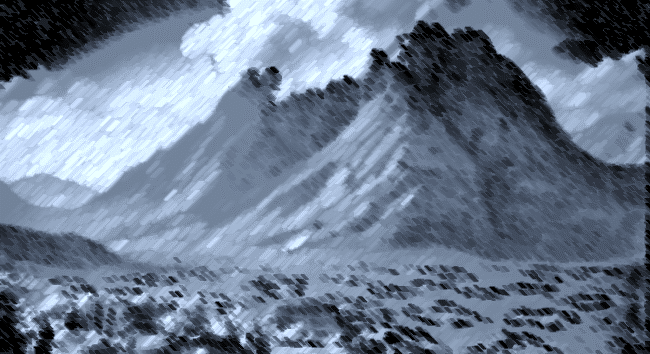 Israel was cleansed by blood and free from uncleanness; the Lord’s church is a Holy Nation cleansed by the blood of Jesus and made free of the contamination of sin. The covenant between God and his people has always been a blood oath.
The tabernacle was built according to God’s plan (25:9), it was built through good leadership (31:1-6), it was built with the help and liberal gifts of the entire congregation (35:21-22).  We need to be thankful for our high priest, we need to be obedient to God’s instructions and we need to liberally give of our blessings to God.
You shall have no other God’s before me.  You shall make no graven images.  Sin in the camp will not be tolerated.
[Speaker Notes: God went to great lengths in Exodus and especially in Leviticus to put into place a system of spiritual purity.  In that respect it was all about the blood and it is still today all about the blood but not the blood of bulls and goats.  When God created the different sacrifices and explained them to Israel, there were 2 broad types of sacrifice – voluntary and mandantory.  Voluntary sacrifices were for the individual person to develop their own personal relationship with God.  Moses got close to God in a very special way when he was with God on the mountain and God provided a way for all of Israel to develop a relationship with HIM as well.  Mandatory sacrifices were for sin, God’s people were expected to be obedient as individuals and as the entire camp of Israel.  The Israelite was individually a child of God and part of the family of God.  This is true of us as well, we have individual responsibilities and we have a responsibility to the Lord’s and to our brothers and sisters in Christ.

The priest that offered that sacrifice though was not perfect and so the sacrifice had to keep occurring, day after day.  Jeremiah in chapter 31 talks about the imperfections of the old covenant and that a new one will come.  Hebrews 9 speaks of the blood of bulls and goats no longer covering our sins but our high priest, Jesus, shed his own personal blood and because of that entering into the most holy place on our behalf.  The Hebrew writer says that this very reason, this shed blood makes Jesus the mediator of the new covenant


God expected sacrificial giving.  The Israelites were to give of the best and live on the rest.  This is about depth of faith, if we truly believe that God will carry us through, we will live this way.  How many occasions do we see Israel trying to take matters into their own hands and failing.  Those lessons are there for us to learn from.

How manty Gods can we serve?   Matthew 6:24  “No one can serve two masters. Either you will hate the one and love the other, or you will be devoted to the one and despise the other.  1st John 1:15  This is the message we have heard from him and declare to you: God is light; in him there is no darkness at all.We can justify it a hundred different ways  but the result is still death.  If God cannot be shades of grey, why do we think it is OK for us to be selective about our obedience.  Why is it Ok for us to have graven images or to have virtual graven images in the form of earthly treasures that separate us from GOD]
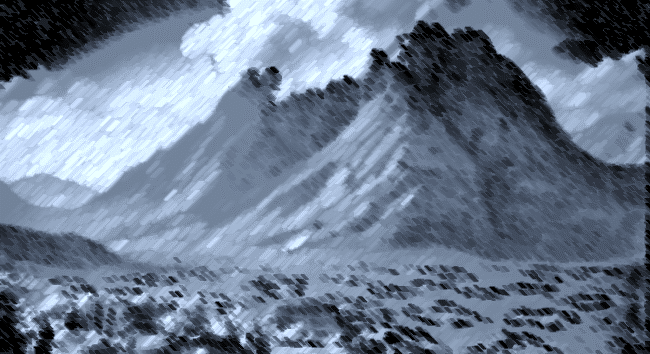 Request of God a more personal relationship and seek it by going to the summit.  God will be waiting for us there.
God spoke the law
God’s people sinned
God re-spoke the law
The law did not change
The foolishness of God is wiser than men, the weakness of God is stronger than men
Exodus and Leviticus – short version
It’s all about the Blood
Details Matter
Go to the Summit
[Speaker Notes: In the 33rd chapter of Exodus, Moses is pleading with God not to depart from the Israelites midst.  Moses knows that without God with them, the promised land is outside their grasp.  In the 32nd chapter Moses pleaded with God based on 3 points

	1.  Please remember what you have done before on behalf of your people.  You brought them out of Egypt, you redeemed them once before, please redeem them again.
	2.  Consider what others would say Lord, the Egyptians watched you lead your people out and for what, to kill them at Mt Sinai.  
	3.  Don’t forget your promise to Abraham, Isaac and Jacob

In the 33rd chapter, Moses says to God, please let me come even closer to you and God says – COME ON UP!  God will always say COME ON UP.  We can head to the summit ourselves but in a different way.  In the beginning was the WORD, and the WORD was with GOD and the WORD was GOD, HE was in the beginning with God.  All things were made through HIM and without HIM nothing was made.  Every time we open this book to read and study, we start a trek up the mountain, how far do we get?

 
Chapters 32-34 leave no doubt as to the nature of God regarding what he stands for.  God’s word is a standard that does not change.  In a world of moral relativism, we change truths in light speed.  One truth is obsolete as soon as it is spoken.  We all know the parable of the Prodigal Son.  In real life, how easy would it be for the prodigal father to lower his standards if his son would just come back.  We would call it compromise and the world would applaud us for finding some middle ground that we could all live with.  The prodigal father did not change, 

IF the prodigal father had compromised, there would have nothing to come back to!  The son came back repentant, and we must never lose sight of the fact that LOVE at times must be tough love.

1St Corinthians 1:25 reminds us that our God is a worthy God who created this world and all that is in it – can we do that?]